DOTAČNÍ PROGRAM
PODPORA ZAČÍNAJÍCÍCH PODNIKATELŮ V ÚSTECKÉM KRAJI PRO ROK 2024
Mgr. Martina Želinová Langweilová
Krajský úřad Ústeckého kraje, 
Odbor podpory podnikání, inovací a transformace, 
Oddělení lidských zdrojů, podpory průmyslu a podnikání
Dotační program „Podpora začínajících podnikatelů v Ústeckém kraji pro rok 2024“
Odbor podpory podnikání, inovací a transformace
žadatel O dotaci
Fyzická osoba podnikající (živnostník, zemědělský podnikatel apod.)
Mikropodnik - dle Přílohy. č. 1 NAŘÍZENÍ KOMISE EU č. 651/2014 k obecnému nařízení o blokových výjimkách. To znamená, že je podnikatelem bez zaměstnanců nebo podnikatel, který zaměstnává méně než 10 osob, jeho roční obrat nebo bilanční suma roční rozvahy nepřesahuje 2 miliony EUR.  
Sídlo v Ústeckém kraji.
Trvalé bydliště v Ústeckém kraji. 
Platné a aktivní (nepozastavené) podnikatelské oprávnění v době podání žádosti, během realizace projektu a minimálně po dobu dvouleté udržitelnosti
Dotační program „Podpora začínajících podnikatelů v Ústeckém kraji pro rok 2024“
Odbor podpory podnikání, inovací a transformace
žadatel O dotaci
Registrace k  danému předmětu podnikání vznikla v roce podání žádosti nebo v roce předcházejícím, tj. 2023, 2024. 

Rozhodující je datum vzniku podnikatelského oprávnění dle data v příslušném registru (živnostenský rejstřík, obchodní rejstřík apod.).

Registrace k předmětu podnikání, na který je požadovaná dotace,  je učiněna poprvé.

Registrace je aktivní (nepřerušená, nepozastavená).

Rozšíření předmětu podnikání o nový obor činnosti není považováno za splnění podmínky začínajícího podnikatele (nejčastěji u tzv. živnosti volné)

Je přímo odpovědný za přípravu a realizaci projektu a nepůsobí jako prostředník
Dotační program „Podpora začínajících podnikatelů v Ústeckém kraji pro rok 2024“
Odbor podpory podnikání, inovací a transformace
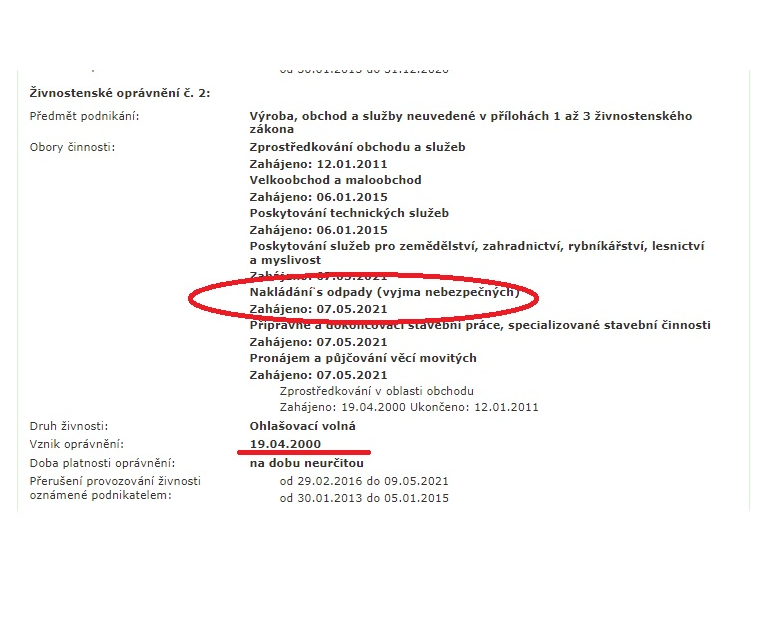 Dotační program „Podpora začínajících podnikatelů v Ústeckém kraji pro rok 2024“
Odbor podpory podnikání, inovací a transformace
Mikropodnik
Podnik = každý subjekt vykonávající hospodářskou (podnikatelskou) činnost bez ohledu na právní formu, tj. i fyzická osoba podnikající

Sledované údaje při posouzení, zda jde o mikropodnik:

- počet zaměstnanců méně než 10 (tj. 0 – 9 zaměstnanců),

- roční obrat nebo bilanční suma roční rozvahy  menší nebo rovno 2 mil. EUR
Prohlášení o tom, že žadatel splňuje všechny podmínky oprávněnosti dle dotačního programu (tedy i to, že je mikropodnikem) je součástí Čestného prohlášení žadatele o dotaci – povinná příloha žádosti (formulář).
Dotační program „Podpora začínajících podnikatelů v Ústeckém kraji pro rok 2024“
Odbor podpory podnikání, inovací a transformace
Mikropodnik
3) PROPOJENÝ PODNIK

= Podnik, který vlastní více než 50 % hlasovacích práv (podílu) nebo má právo uplatňovat rozhodující vliv (právo jmenovat a odvolávat členy orgánů, uplatňovat rozhodující vliv na základě smlouvy apod.) v jiném podniku.

Údaje (počet zaměstnanců, roční obrat/bilanční suma) se přičtou za celý podnik ve 100% výši, bez ohledu na skutečný podíl.
2) PARTNERSKÝ PODNIK

= Podnik, který vlastní 25 % - 50 % základního kapitálu nebo hlasovacích práv (např. v podobě podílu) jiného podniku.

Údaje (počet zaměstnanců, roční obrat/bilanční suma) se přičtou ve výši procentuálního vlastnického podílu.
SAMOSTATNÝ PODNIK

= Podnik, který vlastní méně než 25 % základního kapitálu nebo hlasovacích práv jiného podniku.

Údaje se do výpočtu pro posouzení statutu mikropodniku nezahrnují.
Prohlášení o tom, že žadatel splňuje všechny podmínky oprávněnosti dle dotačního programu (tedy i to, že je mikropodnikem) je součástí Čestného prohlášení žadatele o dotaci – povinná příloha žádosti (formulář).
Dotační program „Podpora začínajících podnikatelů v Ústeckém kraji pro rok 2024“
Odbor podpory podnikání, inovací a transformace
projekt
= vymezená část podnikatelské činnosti, na kterou je požadována dotace 
= konkrétní aktivity realizované v přesně časově ohraničeném období 


Maximální délka realizace projektu:

 12 měsíců = základní délka realizace projektu

24 měsíců = projekty zahrnující rozhodnutí správních orgánů (kolaudace, hygiena, hasiči apod.)

Toto rozhodnutí je nutné po ukončení projektu doložit v rámci vyúčtování (po ukončení realizace projektu)
Dotační program „Podpora začínajících podnikatelů v Ústeckém kraji pro rok 2024“
Odbor podpory podnikání, inovací a transformace
projekt - termíny
Termín zahájení realizace projektu
Přesné datum (den, měsíc a rok), kdy je zahájena realizace projektu a kdy začnou vznikat a být hrazeny náklady projektu.
 
Nejdříve: 	 1. 1. 2024
Nejpozději: 31. 10. 2024

Konkrétní datum stanovuje žadatel v žádosti.

Termín ukončení realizace projektu
Přesné datum (den, měsíc, rok), do kdy musí být projekt ukončen a všechny jeho  náklady uhrazeny.

Konkrétní datum stanovuje žadatel v žádosti.

Termín ukončení realizace projektu je závazný časový ukazatel, který nesmí být překročen, aniž by byla jeho změna odsouhlasena Radou Ústeckého kraje a byl uzavřen dodatek ke smlouvě.
Dotační program „Podpora začínajících podnikatelů v Ústeckém kraji pro rok 2024“
Odbor podpory podnikání, inovací a transformace
dotace
Minimální výše dotace:	    50 000 Kč
Maximální výše dotace:	  200 000 Kč

Procentuální podíl dotace na celkových uznatelných nákladech projektu může tvořit maximálně 70 % celkových uznatelných nákladů projektu.

Procentní podíl dotace na celkových nákladech je závazný finanční ukazatel, je uvedený ve smlouvě.  Nesmí být překročen, aniž by byla jeho změna odsouhlasena Radou Ústeckého kraje a byl uzavřen dodatek ke smlouvě. 
Pokud dojde k jeho překročení (je vyšší než uvádí smlouva), musí být část dotace, o kterou byl procentní podíl překročen vrácena.

Celková částka dotace v Kč se zaokrouhlí vždy na celé desetikoruny směrem dolů. 

Celková finanční alokace pro dotační program je 4 400 000 Kč.
Dotační program „Podpora začínajících podnikatelů v Ústeckém kraji pro rok 2024“
Odbor podpory podnikání, inovací a transformace
dotace
Investiční dotace – dotace pouze na náklady na pořízení dlouhodobého (investičního) majetku 

Dlouhodobý hmotný majetek = majetek s pořizovací cenou vyšší než 80 tis. Kč (jednotková cena = cena za 1 kus*) a dobou použitelnosti delší než 1 rok včetně nákladů souvisejících s jeho pořízením (doprava, poštovné apod.).

*Přesahuje-li pořizovací cena více kusů částku 80 tis. Kč NEJEDNÁ SE  o investiční náklad.

Neinvestiční dotace – dotace pouze na náklady na pořízení neinvestičního majetku (např. materiál, drobný hmotný majetek – jednotková pořizovací cena nižší než 80 tis. Kč , služby, software apod.)

Dotace – dotace na oba typy nákladů - část dotace na investiční náklady a část dotace na neinvestiční náklady
Dotační program „Podpora začínajících podnikatelů v Ústeckém kraji pro rok 2024“
Odbor podpory podnikání, inovací a transformace
dotace
Dotaci lze poskytnout jednomu žadateli pouze na jeden projekt.
Žadatel nemůže být podpořen opakovaně ve stejném předmětu podnikání.
Na poskytnutí dotace není právní nárok.
Dotace může být použita jen na úhradu uznatelných nákladů vzniklých a uhrazených v rámci termínu realizace projektu.
Dotace není převoditelná na jiný právní subjekt. 
Dotace bude vyplacena do 30 dnů od nabytí účinnosti smlouvy. Účinnost smlouva nabývá zveřejněním v registru smluv (zveřejnění zajišťuje poskytovatel dotace). 
Příjemci dotace, který je plátcem DPH s nárokem na uplatnění odpočtu této daně, bude   dotace poskytnuta na plnění bez DPH.
Plátcům DPH bude dotace poskytnuta pouze na účet zveřejněný v registru plátců vedeném u FÚ.
Dotační program „Podpora začínajících podnikatelů v Ústeckém kraji pro rok 2024“
Odbor podpory podnikání, inovací a transformace
dotace
Dotace je poskytnuta v režimu de minimis dle nařízení Komise (EU) o použití čl. 107 a 108 Smlouvy o fungování Evropské unie na podporu „de minimis“ .

3 oblasti:
Obecná podpora – limit 300 000 EUR 
Odvětví zemědělství – limit 20 000 EUR 
Odvětví rybolovu a akvakultury – limit 40 000 EUR

Sleduje se za předchozí 3 roky. 
Přehled poskytnutých podpor de minimis k nahlédnutí bez registrace – webové stránky Ministerstva zemědělství: agri.cz/public/app/RDM/Portal
Dotační program „Podpora začínajících podnikatelů v Ústeckém kraji pro rok 2024“
Odbor podpory podnikání, inovací a transformace
Uznatelné náklady
Uznatelný náklad musí splňovat všechny následující podmínky:

vynaložený efektivně, účelně a hospodárně

přímo souvisí s realizací projektu = je uvedený v rozpočtu projektu, vzniklý a uhrazený nejdříve v den zahájení realizace projektu a nejpozději v den ukončení realizace projektu

vznikl nejdříve 1. 1. 2024 (byl-li projekt zahájen 1. 1. 2024) 

vznikl až po získání podnikatelského oprávnění

skutečně vynaložený, prokazatelně uhrazený a zachycený v účetnictví nebo daňové evidenci (pokud podnikatel vede), na účetních dokladech, je identifikovatelný, ověřitelný a podložené prvotními účetními doklady.

Celkové uznatelné náklady jsou souhrnnou sumou nákladů (tj. náklady hrazené z dotace + náklady hrazené z vlastních zdrojů žadatele), které příjemce dotace vynaloží na realizaci projektu.
Dotační program „Podpora začínajících podnikatelů v Ústeckém kraji pro rok 2024“
Odbor podpory podnikání, inovací a transformace
Uznatelné náklady s omezením
Režijní a administrativní náklady 
     maximálně do výše 20  % z celkových uznatelných nákladů

Pořízení použitého majetku pouze dlouhodobý majetek (investiční), pořizovací  cena podložena znaleckým posudkem v ceně obvyklé nebo tržním oceněním
Dotační program „Podpora začínajících podnikatelů v Ústeckém kraji pro rok 2024“
Odbor podpory podnikání, inovací a transformace
neUznatelné náklady
mzdy včetně odvodů 
 náhrady mzdy za dobu nepřítomnosti (dovolená, nepřítomnost, nemoc, svátek)
 sociální a zdravotní pojištění
 odměny členů orgánů a společníků právnické osoby
 osobní potřebu podnikatele
 nákup zboží (tj. hmotný/nehmotný statek určený k dalšímu prodeji)
 nákup pozemků nebo budov
 nákup silničních vozidel, kromě přípojných vozidel
 uzavřené leasingové smlouvy
 pojištění
 splátky půjček a úvěrů, výdaje na záruky, pojištění, úroky, bankovní poplatky, kursové ztráty, celní a správní poplatky, daně
ztráty z devizových kurzů
Dotační program „Podpora začínajících podnikatelů v Ústeckém kraji pro rok 2024“
Odbor podpory podnikání, inovací a transformace
neUznatelné náklady
pořízení použitého dlouhodob. majetku, které překročí cenu obvyklou dle znal. posudku nebo tržního  ocenění
úhradu zálohových plateb bez doložení konečného vyúčtování
pořízení dlouhodobého a krátkodobého finančního majetku
úroky, penále, pokuty a jiné sankce
zvířata a jejich skupiny
 pohoštění, alkohol
cestovné nad rámec úpravy v zákoně č. 262/2006 Sb., zákoník práce, ve znění pozdějších předpisů
opatření pro možné budoucí ztráty nebo dluhy
úhradu DPH, pokud je žadatel/příjemce dotace plátcem DPH s nárokem na uplatnění odpočtu této daně
přípravu a zpracování projektové žádosti, výdaje spojené s administrací projektu
výdaje, na které již byla poskytnuta jiná veřejná podpora nebo podpora de minimis
Není povolena duplicitní úhrada stejných nákladů z různých finančních zdrojů
Dotační program „Podpora začínajících podnikatelů v Ústeckém kraji pro rok 2024“
Odbor podpory podnikání, inovací a transformace
Udržitelnost projektu
UDRŽITELNOST - 24 měsíců od ukončení projektu
Příjemce po dobu 24 měsíců od ukončení projektu NESMÍ:

Ukončit nebo přerušit svou podnikatelskou činnost, na kterou byla poskytnuta tato dotace.
 Majetek pořízený v rámci projektu prodat, převést na jinou FO nebo PO, pronajmout, dát za předmět zástavy nebo zatížit jinými věcnými právy třetích osob nebo  darovat. V případě zničení, poškození, ztráty, odcizení nebo jiné škodné události na majetku - tento majetek opětovně pořídit nebo uvést do původního stavu nejpozději k datu ukončení udržitelnosti.
Dotační program „Podpora začínajících podnikatelů v Ústeckém kraji pro rok 2024“
Odbor podpory podnikání, inovací a transformace
Udržitelnost projektu
Příjemce po dobu 24 měsíců od ukončení projektu JE POVINEN:


podávat písemnou zprávu o zajištění udržitelnosti projektu 1 x ročně po dobu dvou let – formulář

umožnit provádět veřejnosprávní kontrolu – fyzická kontrola na místě + nahlížení do účetní evidence,
Neprodleně informovat administrátora dotačního programu o  skutečnostech, které mají vliv na udržitelnost projektu.

V případě nedodržení udržitelnosti – porušení rozpočtové kázně = vrácení části dotace.
Dotační program „Podpora začínajících podnikatelů v Ústeckém kraji pro rok 2024“
Odbor podpory podnikání, inovací a transformace
Žádost o dotaci a povinné přílohy
www.kr-ustecky.cz




složka „DP – Podpora začínajících podnikatelů v Ústeckém kraji pro rok 2024“

ŽÁDOST O DOTACI 

elektronická žádost dostupná od 21. 5. 2024 pro předvyplnění
podání elektronické žádosti 27. 5. – 28. 6. 2024
po vyplnění elektronické žádosti žádost doručena žadateli ve formátu .pdf na emailovou adresu uvedenou v žádosti 
nejpozději do 10 pracovních dnů od podání elektronické žádosti doručit žádost + přílohy na Krajský úřad Ústeckého kraje
1 vyhotovení – originál
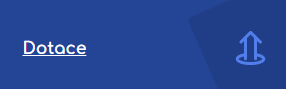 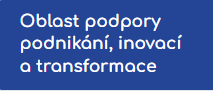 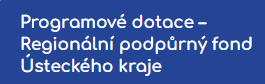 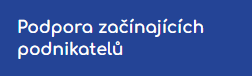 Dotační program „Podpora začínajících podnikatelů v Ústeckém kraji pro rok 2024“
Odbor podpory podnikání, inovací a transformace
Doručení žádosti
Žádost je možné doručit:
do datové schránky Ústeckého kraje s uplatněním fikce podpisu, ID datové schránky Ústeckého kraje: t9zbsva;
emailem se zaručeným elektronickým podpisem na epodatelnu: epodatelna@kr-ustecky.cz;
poštou nebo osobně s vlastnoručním podpisem žádosti, a to na podatelnu Krajského úřadu Ústeckého kraje, musí být v zalepené obálce označené: 
    -   názvem dotačního programu,
    -   plným jménem (názvem) žadatele o dotaci a jeho adresou (bydliště/sídlo),
    -   textem „NEOTEVÍRAT“.
Dotační program „Podpora začínajících podnikatelů v Ústeckém kraji pro rok 2024“
Odbor podpory podnikání, inovací a transformace
Doručení žádosti
Adresa doručení  - žádosti doručované poštou nebo osobně: 

Krajský úřad Ústeckého kraje
Velká Hradební 3118/48
      400 01 Ústí nad Labem

Pro čas podání žádosti o dotaci je rozhodující datum a čas přijetí online žádosti.
Dotační program „Podpora začínajících podnikatelů v Ústeckém kraji pro rok 2024“
Odbor podpory podnikání, inovací a transformace
Povinné přílohy žádosti
Povinnými přílohami k žádosti o dotaci jsou:

Doklady o zřízení běžného účtu u peněžního ústavu (smlouva) nebo potvrzení o vedení účtu žadatele a jeho čísle, a to v kopii

Projekt zpracovaný do předepsaného formuláře

Plánovaný nákladový rozpočet projektu zpracovaný do předepsaného formuláře

Čestné prohlášení žadatele o podpoře de minimis na předepsaném formuláři

Čestné prohlášení žadatele o dotaci na předepsaném formuláři
Dotační program „Podpora začínajících podnikatelů v Ústeckém kraji pro rok 2024“
Odbor podpory podnikání, inovací a transformace
Konzultační místo
Krajský úřad Ústeckého kraje 
odbor podpory podnikání, inovací a transformace
Velká Hradební 3118/48, 
400 02 Ústí nad Labem

Kontaktní osoby:

Lenka Jelačičová, tel.: +420 475 657 544, e-mail: jelacicova.l@kr-ustecky.cz
Bc. Nikola Suchá, tel.: +420 475 657 360, e-mail: sucha.n@kr-ustecky.cz
Dotační program „Podpora začínajících podnikatelů v Ústeckém kraji pro rok 2024“
Odbor podpory podnikání, inovací a transformace
hodnocení
Hodnocení žádosti – 2 fáze:
Hodnoceny jsou pouze úplné a správné žádosti oprávněných žadatelů
Posouzení oprávněnosti žadatele o dotaci a kontrola formálních náležitostí žádosti a povinných příloh – provádí administrující odbor, možnost odstranění nedostatků v určené lhůtě

Hodnocení žádostí dle hodnotících kritérií – hodnotí komise.

V případě shodného hodnocení je pro určení pořadí projektu rozhodující datum a čas podání elektronické žádosti.
Dotační program „Podpora začínajících podnikatelů v Ústeckém kraji pro rok 2024“
Odbor podpory podnikání, inovací a transformace
Hodnotící kritéria
Realizovatelnost projektu: 0 – 10 bodů
Přiměřenost a relevance rozpočtu: 0 – 10 bodů
Přínos a uplatnitelnost projektu: 0 – 10 bodů
Udržitelnost projektu: 0 – 10 bodů
Specifická hodnotící kritéria:  
	- žadatel – student: 3 body (prezenční forma studia, věk do 26 let – doložit potvrzení o studiu)
	-	žadatel – absolvent: 3 body (ukončení nejvyššího dosažené vzdělání max. 2 roky před 					podáním žádosti, doložit doklad o dosaženém vzdělání)
  
Podrobný popis hodnotících kritérií je přílohou dotačního programu a je zveřejněno na webových stránkách
Dotační program „Podpora začínajících podnikatelů v Ústeckém kraji pro rok 2024“
Odbor podpory podnikání, inovací a transformace
Přehled termínů
Dotační program „Podpora začínajících podnikatelů v Ústeckém kraji pro rok 2024“
Odbor podpory podnikání, inovací a transformace
Uzavření smlouvy a poskytnutí dotace
Ověřené a zveřejněné usnesení - nejpozději 12. října 2024 
Zveřejnění výsledků na webu Ústeckého kraje – nejpozději 14. října 2024
Uzavření smluv – listopad/prosinec 2024 
 
Dotace bude poskytnuta na základě veřejnoprávní smlouvy o poskytnutí dotace

Před podpisem smlouvy žadatel doloží čestné prohlášení, že podnikatelské oprávnění k předmětu podnikání, které je předmětem dotace, není pozastaveno nebo přerušeno, a že došlo ke skutečnému zahájení podnikatelské činnosti - formulář
	V případě nedoložení čestného prohlášení nebude s žadatelem smlouva o poskytnutí dotace uzavřena.

Poskytnutí dotace – jednorázově, na bankovní účet příjemce, do 30 dnů od nabytí účinnosti smlouvy (zveřejnění v registru smluv) - listopad/prosinec 2024
Dotační program „Podpora začínajících podnikatelů v Ústeckém kraji pro rok 2024“
Odbor podpory podnikání, inovací a transformace
Realizace projektu
realizovat projekt v souladu s žádostí, projektem a rozpočtem
změny realizovat dle pravidel dotačního programu: 
nepodstatné změny – informování administrátora
podstatné změny vyžadující předchozí souhlas, ale nevyžadující změnu smlouvy – např. obsahová změna položky (druh, typ, počet jednotek), druhové členění rozpočtu
podstatné změny vyžadují souhlas Rady ÚK a uzavření dodatku – např. změna závazných ukazatelů, změna výše investiční a neinvestiční dotace
uchovávat veškeré doklady (zejména doklady o vzniku a úhradě nákladů projektu), sledovat příjmy a výdaje projektu, vést oddělené účetnictví/daňovou evidenci (pokud žadatel vede)
označovat doklady informací o spolufinancování projektu Ústeckým krajem a číslem smlouvy 
předložit závěrečnou zprávu a finanční vypořádání na předepsaném formuláři do 30 dnů od termínu ukončení realizace poskytovateli
nevyčerpanou dotací poukázat zpět na účet Ústeckého kraje
umožnit poskytovateli dotace provést veřejnosprávní kontrolu 
dodržovat pravidla publicity – zejména informační cedulka na investičním majetku pořízeném z dotace, logo Ústeckého kraje umístěné v místě realizace/sídle, odkaz na webové stránky Ústeckého kraje na webových stránkách související s realizací projektu (existují-li)
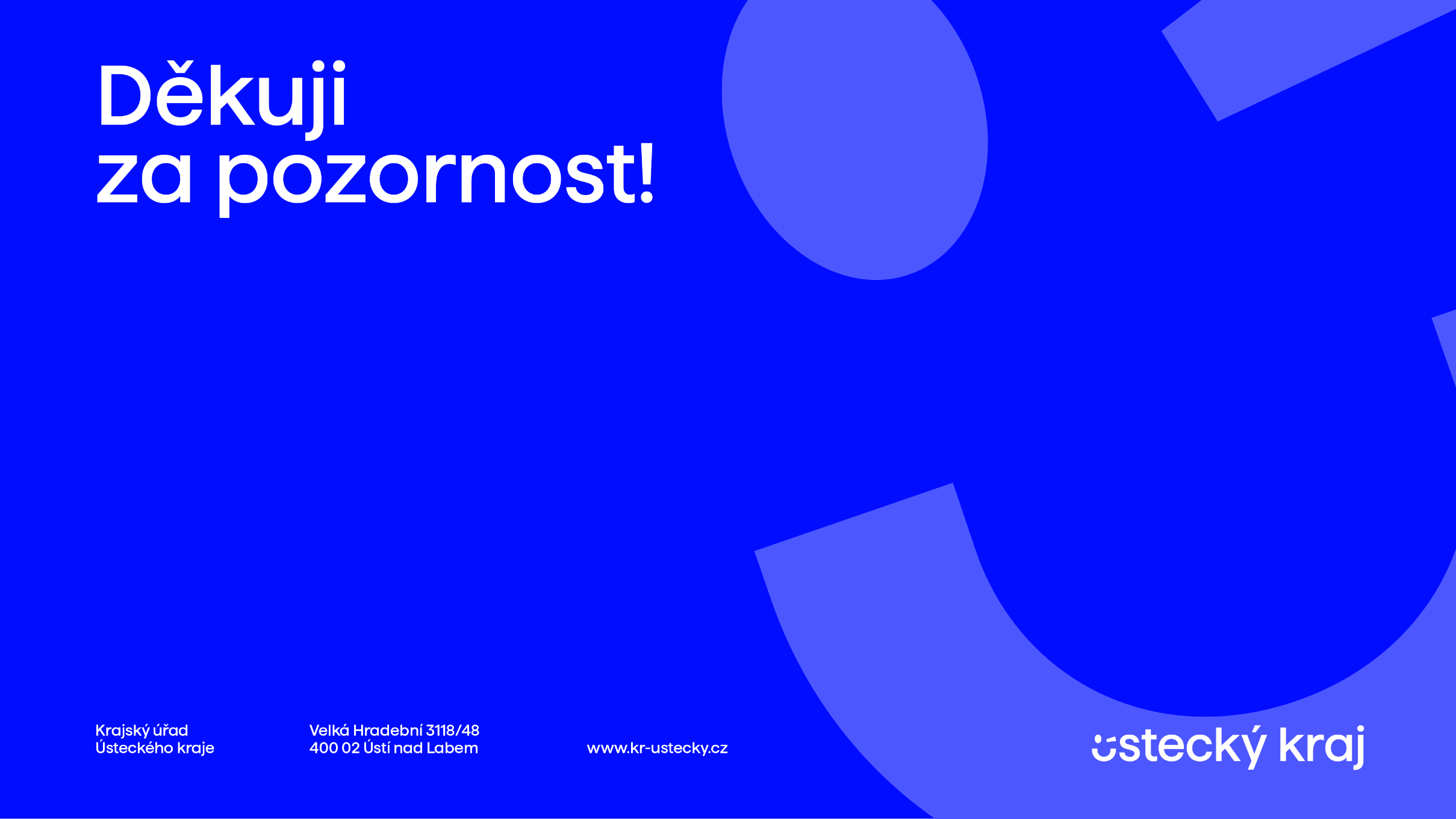